习近平新时代
中国特色社会主义思想
的产生和整体逻辑
主讲人：张馨娅
一、从习近平同志的工作实践看新思想的产生和发展
（一）梁家河：
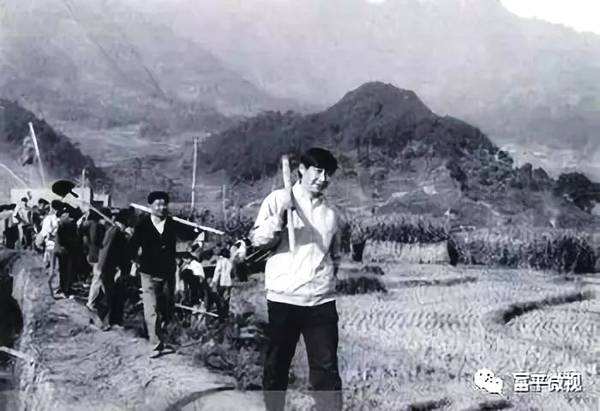 一、从习近平同志的工作实践看新思想的产生和发展
（二）正定县：
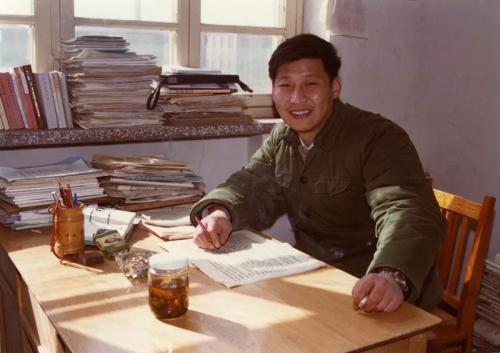 一、从习近平同志的工作实践看新思想的产生和发展
（三）福建省：
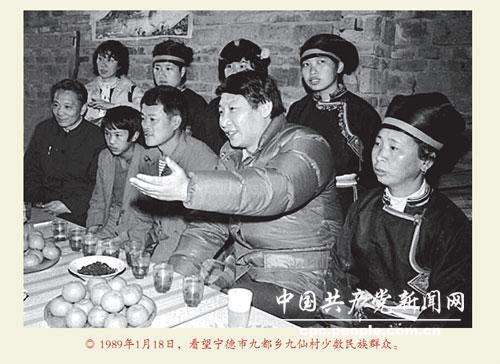 一、从习近平同志的工作实践看新思想的产生和发展
（四）浙江省：
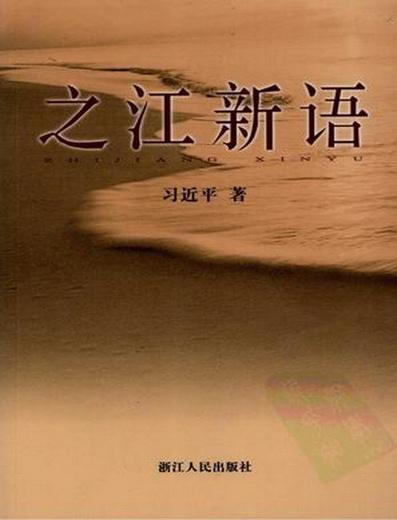 一、从习近平同志的工作实践看新思想的产生和发展
（五）党的十七大至党的十八大：
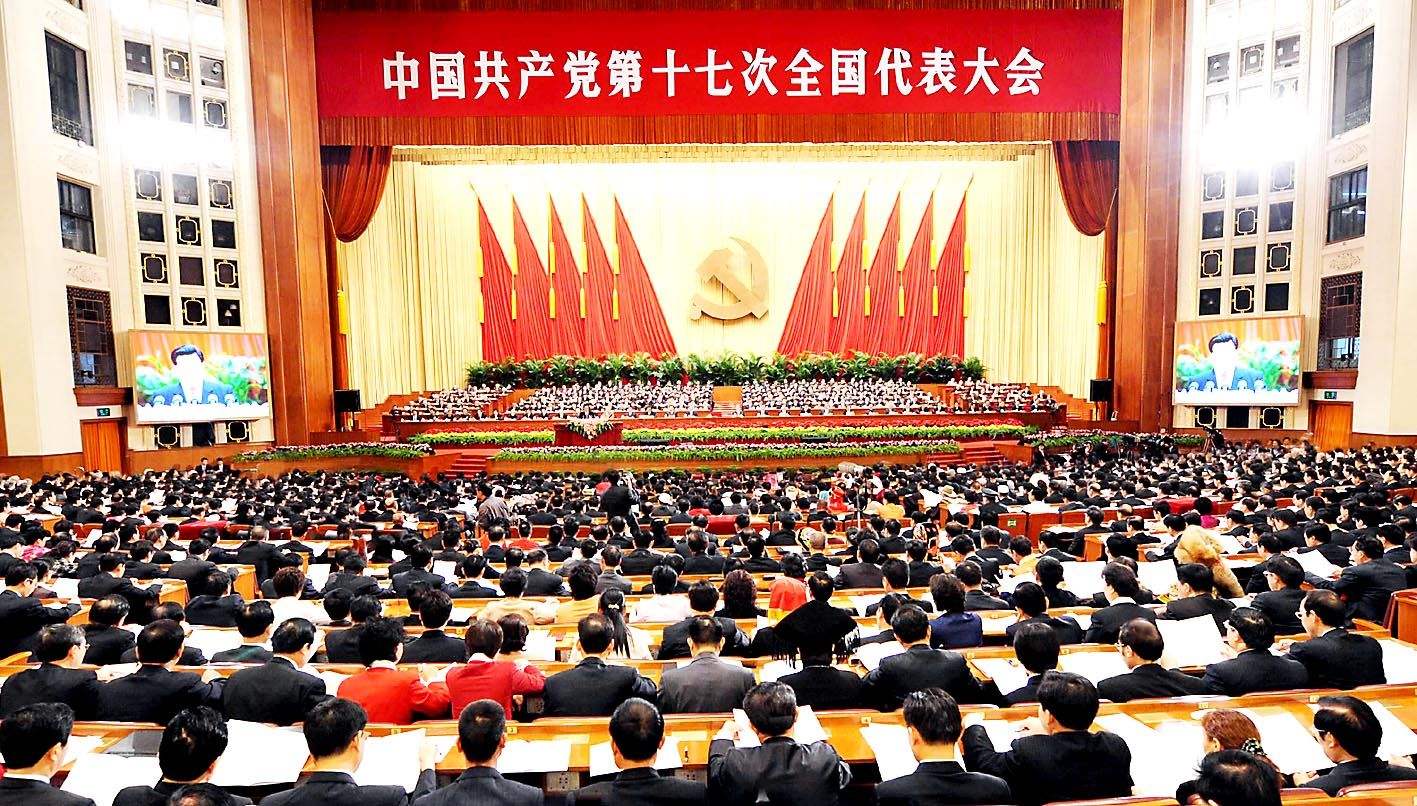 一、从习近平同志的工作实践看新思想的产生和发展
（六）党的十八大至党的十九大：
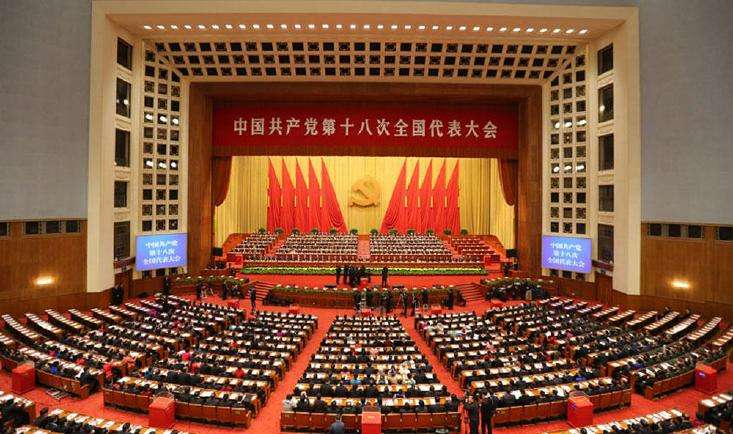 一、从习近平同志的工作实践看新思想的产生和发展
（七）党的十九大以来：
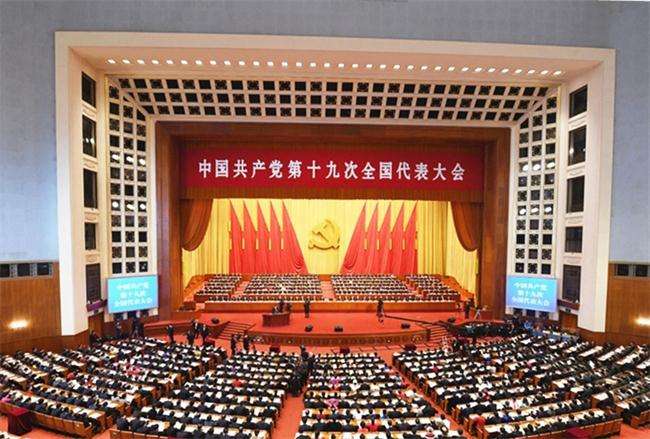 二、习近平新时代中国特色社会主义思想的理论逻辑
（一）核心要义：坚持和发展中国特色社会主义
（二）历史方位：中国特色社会主义进入新时代
（三）顶层设计：新时代中国特色社会主义总任务总依据总布局
（四）重点部署：改革、法治、国防、外交、党建
（五）根本保证：中国共产党的领导
（六）基本方略：“14个坚持”
三、习近平新时代中国特色社会主义思想的理论品格
（一）坚定的政治定力
（二）宏大的历史视野
（三）高度的文化自觉
（四）鲜明的主体意识
（五）科学的思想方法
（六）返本开新的创造精神
谢谢观看
THANKS